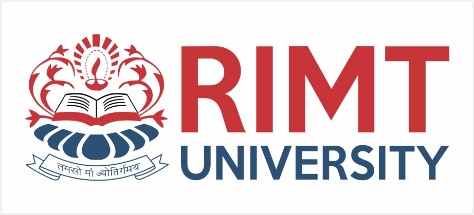 AUTOMOBILE ENGINEERING (BTME-3504)
Course Name: B.Tech-ME Semester: 5th
Prepared by:  Er. Amrinder Singh Pannu
education for life                                          www.rimt.ac.in
1
Dr.Nitin Thapar_SOMC_ITFM
Department of Mechanical Engineering
Unit II
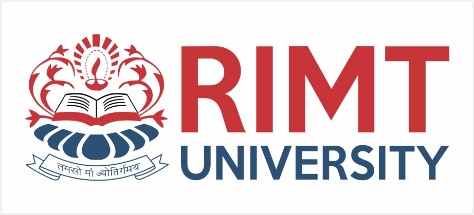 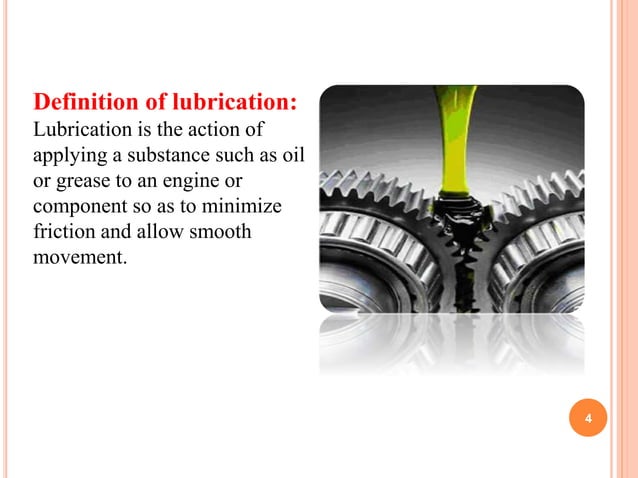 education for life                                          www.rimt.ac.in
2
Dr.Nitin Thapar_SOMC_ITFM
Department of Mechanical Engineering
Unit II
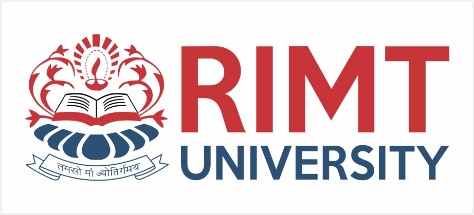 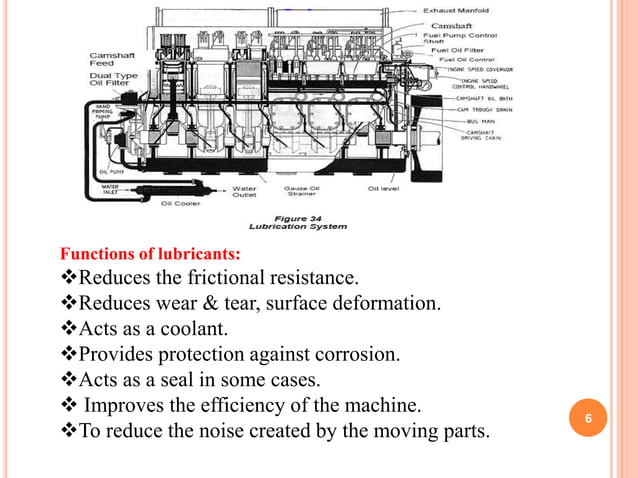 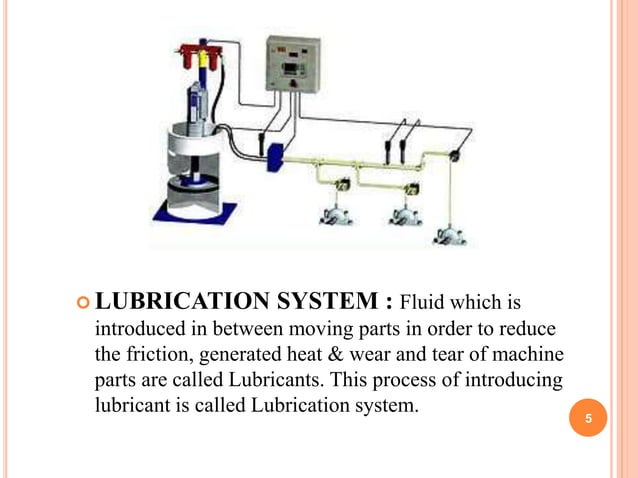 education for life                                          www.rimt.ac.in
3
Dr.Nitin Thapar_SOMC_ITFM
Department of Mechanical Engineering
Unit II
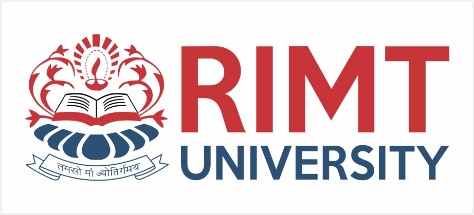 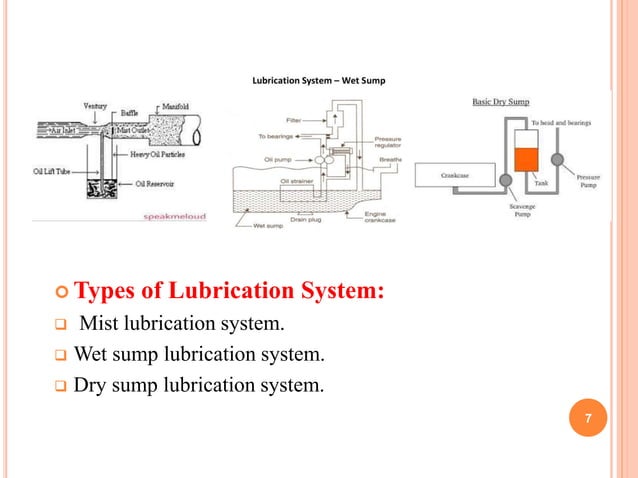 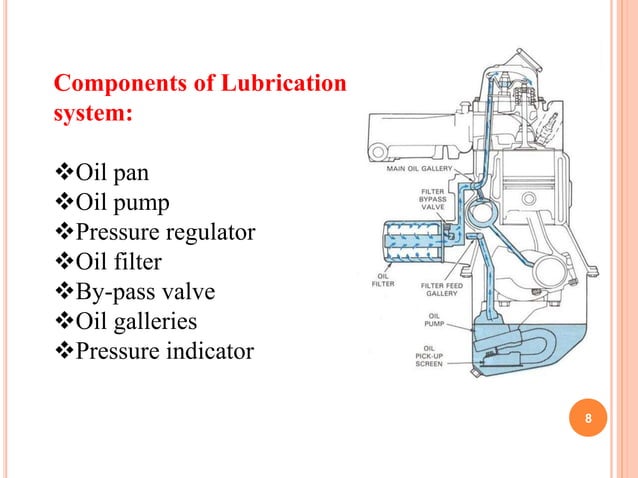 education for life                                          www.rimt.ac.in
4
Dr.Nitin Thapar_SOMC_ITFM
Department of Mechanical Engineering
Unit II
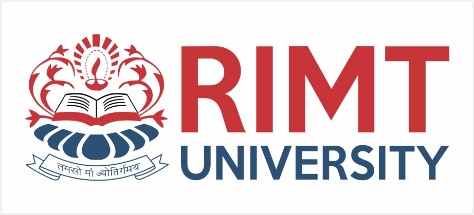 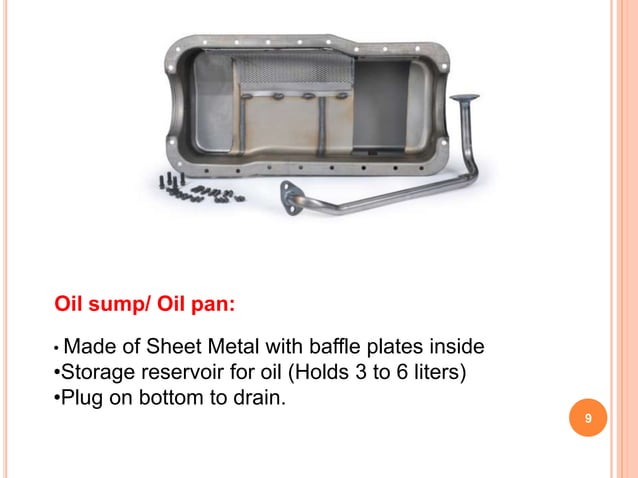 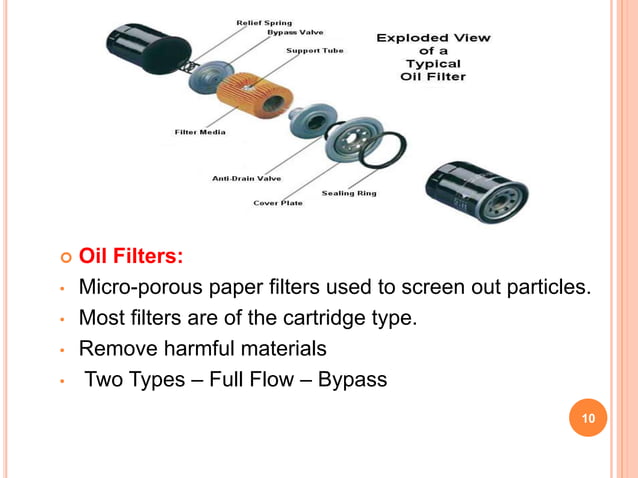 education for life                                          www.rimt.ac.in
5
Dr.Nitin Thapar_SOMC_ITFM
Department of Mechanical Engineering
Unit II
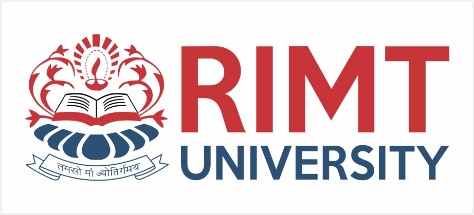 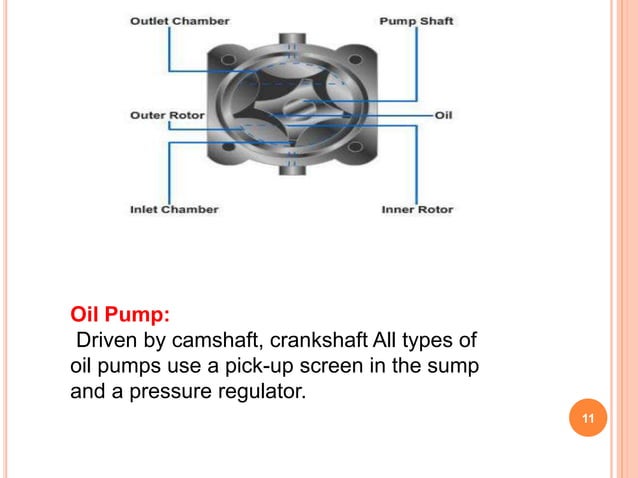 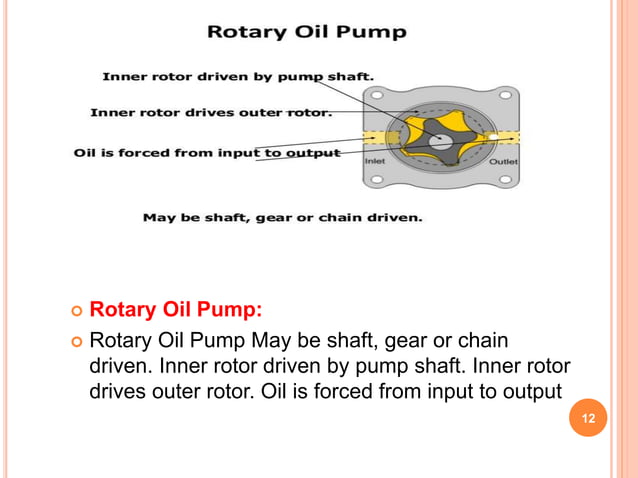 education for life                                          www.rimt.ac.in
6
Dr.Nitin Thapar_SOMC_ITFM
Department of Mechanical Engineering
Unit II
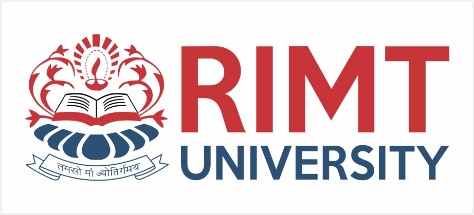 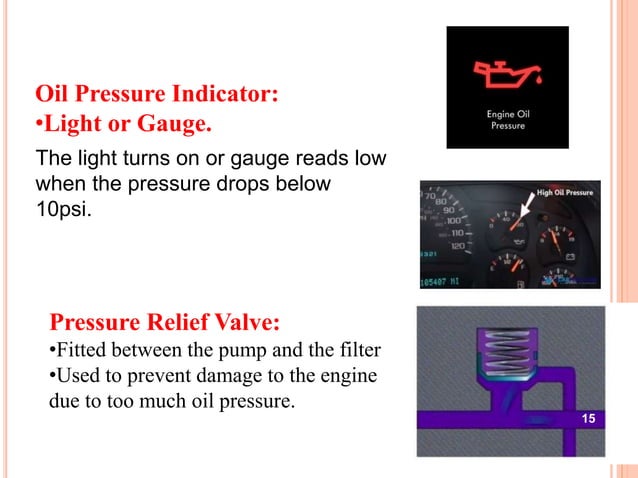 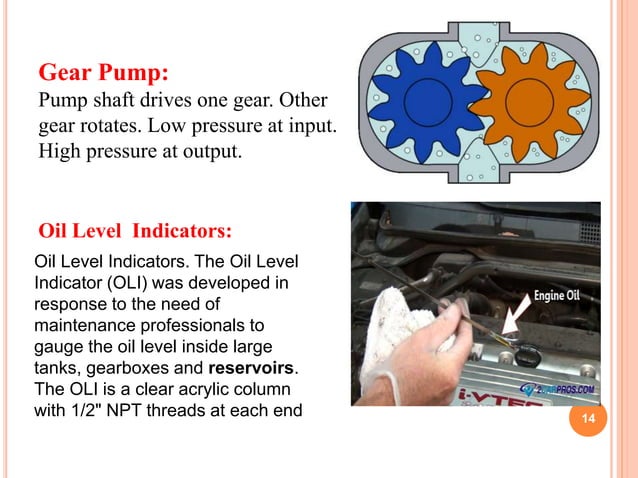 education for life                                          www.rimt.ac.in
7
Dr.Nitin Thapar_SOMC_ITFM
Department of Mechanical Engineering
Unit II
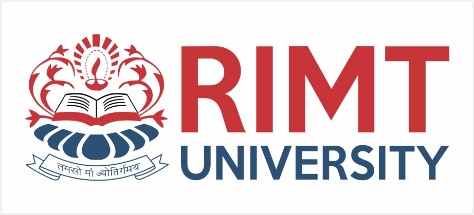 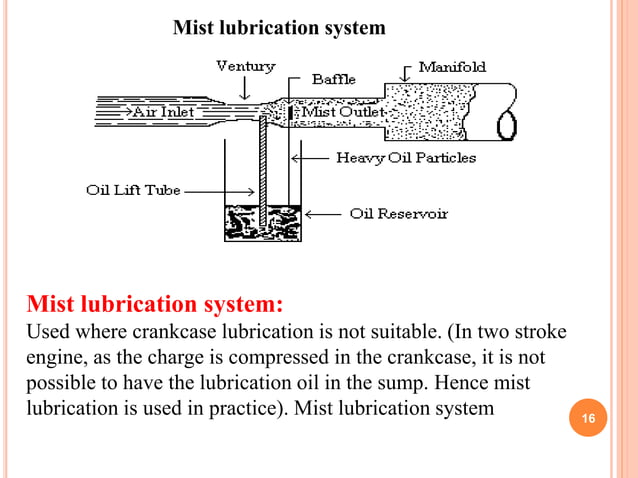 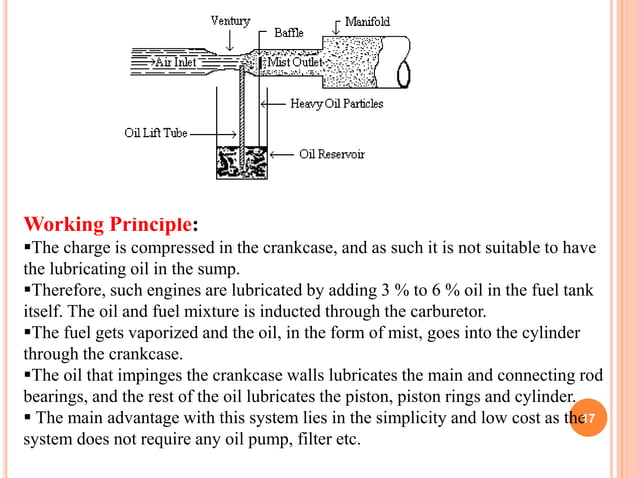 education for life                                          www.rimt.ac.in
8
Dr.Nitin Thapar_SOMC_ITFM
Department of Mechanical Engineering
Unit II
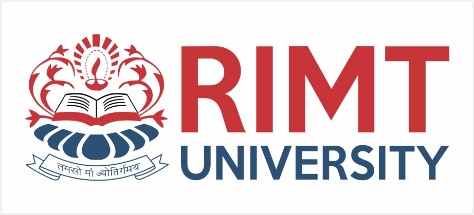 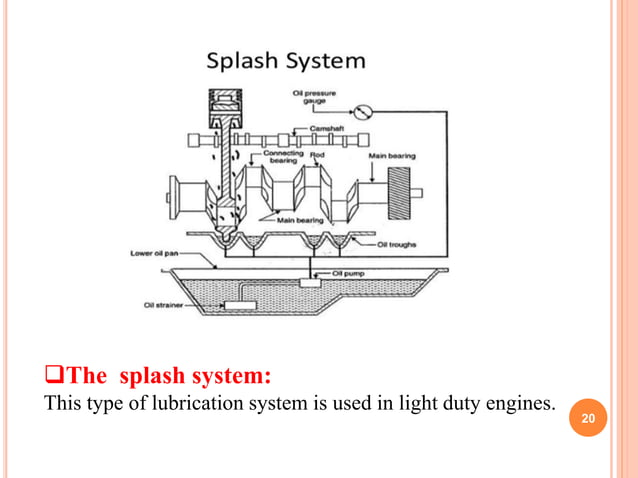 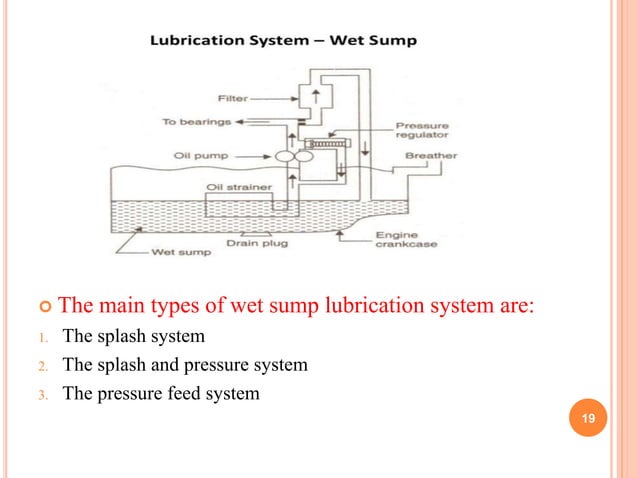 education for life                                          www.rimt.ac.in
9
Dr.Nitin Thapar_SOMC_ITFM
Department of Mechanical Engineering
Unit II
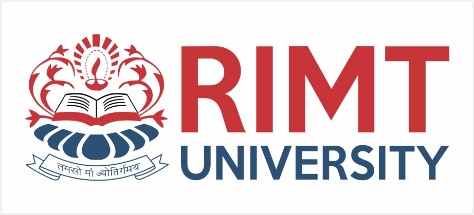 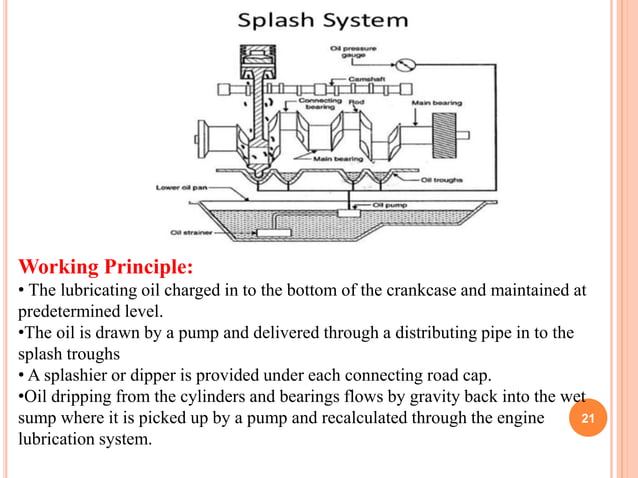 education for life                                          www.rimt.ac.in
10
Dr.Nitin Thapar_SOMC_ITFM
Department of Mechanical Engineering
Unit II
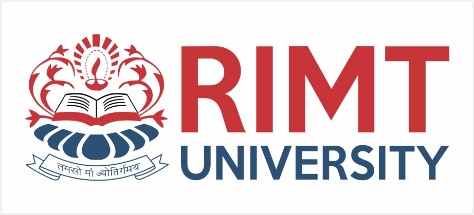 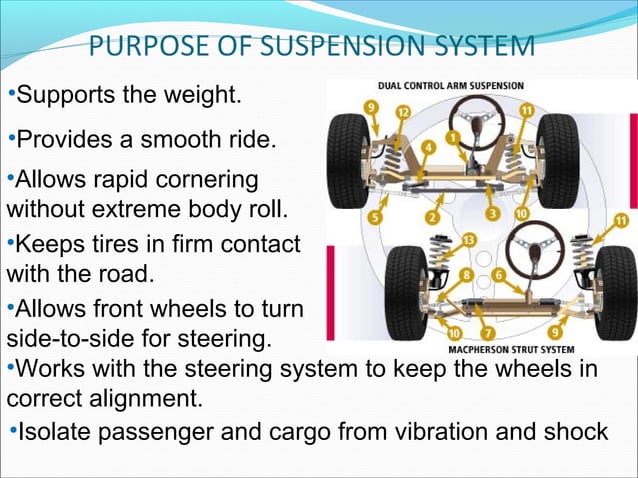 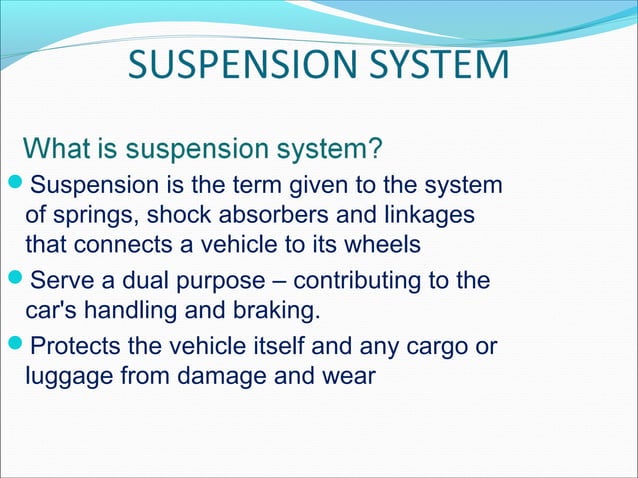 education for life                                          www.rimt.ac.in
11
Dr.Nitin Thapar_SOMC_ITFM
Department of Mechanical Engineering
Unit II
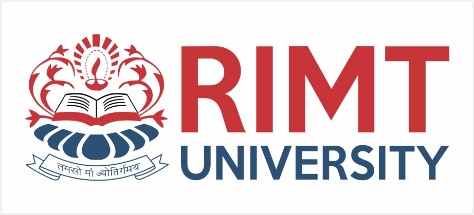 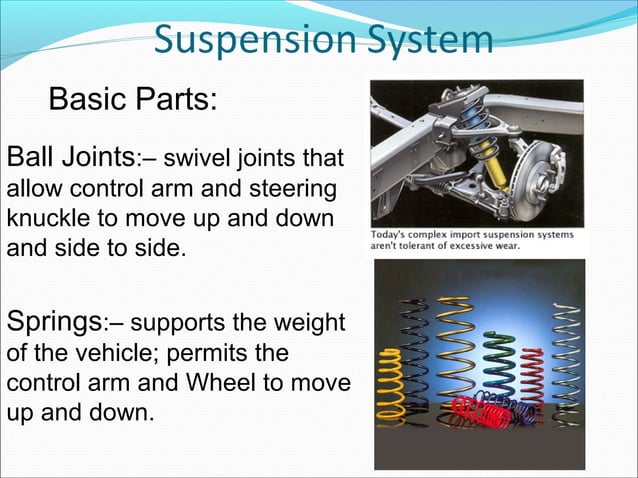 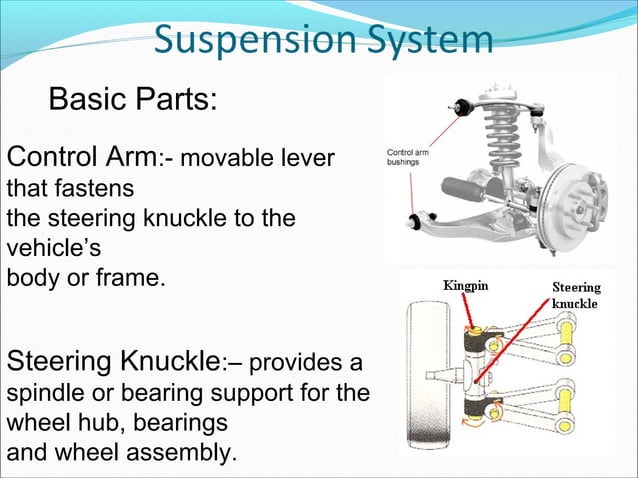 education for life                                          www.rimt.ac.in
12
Dr.Nitin Thapar_SOMC_ITFM
Department of Mechanical Engineering
Unit II
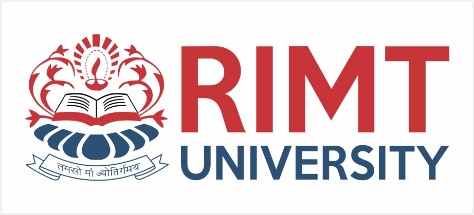 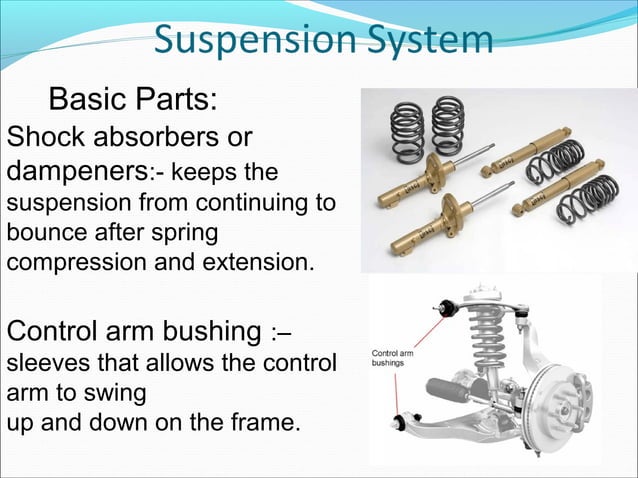 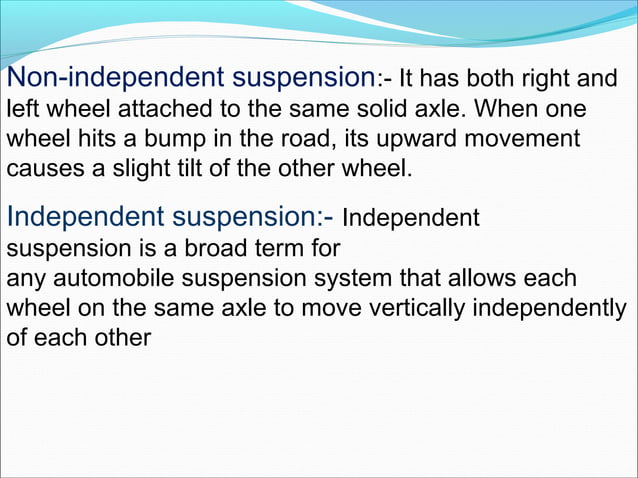 education for life                                          www.rimt.ac.in
13
Dr.Nitin Thapar_SOMC_ITFM
Department of Mechanical Engineering
Unit II
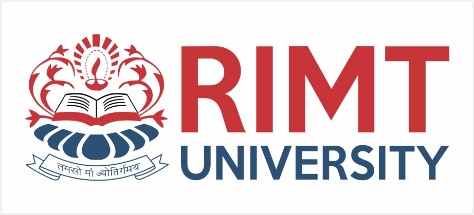 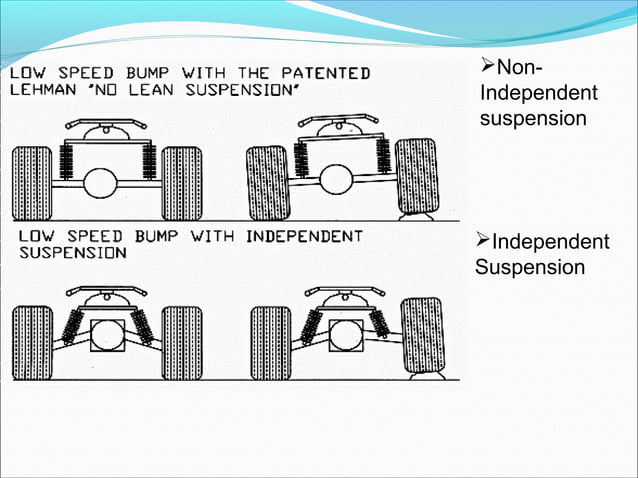 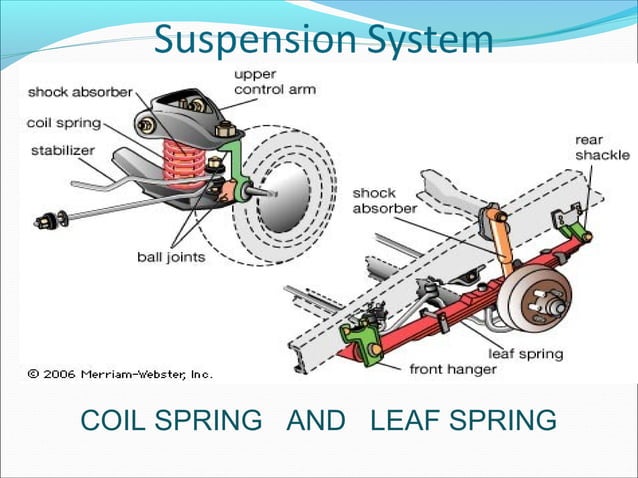 education for life                                          www.rimt.ac.in
14
Dr.Nitin Thapar_SOMC_ITFM
Department of Mechanical Engineering
Unit II
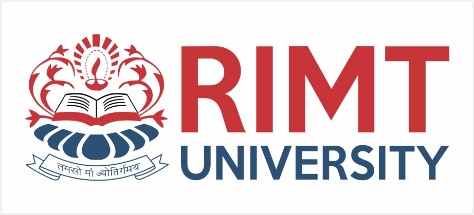 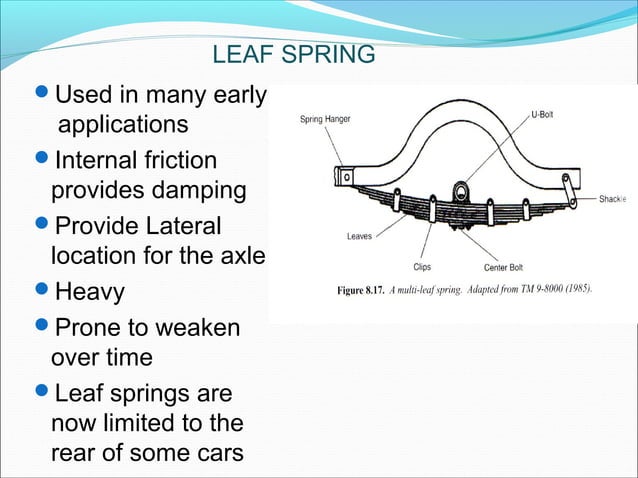 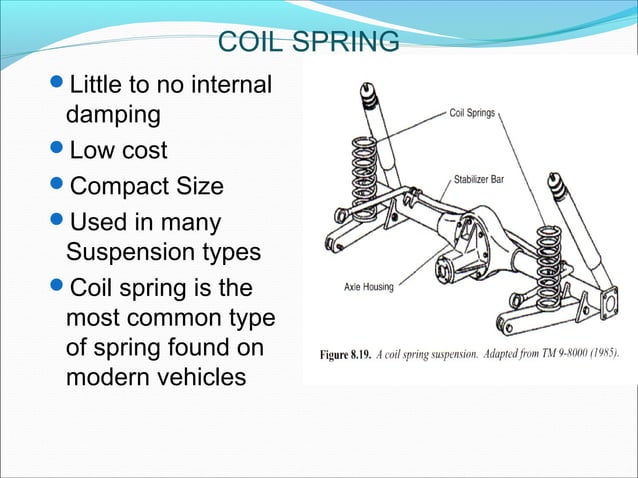 education for life                                          www.rimt.ac.in
15
Dr.Nitin Thapar_SOMC_ITFM
Department of Mechanical Engineering
Unit II
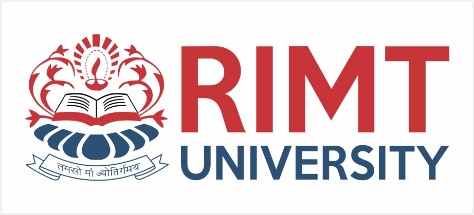 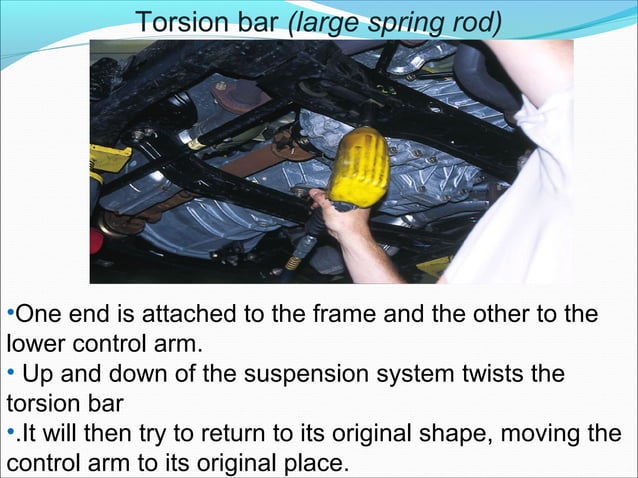 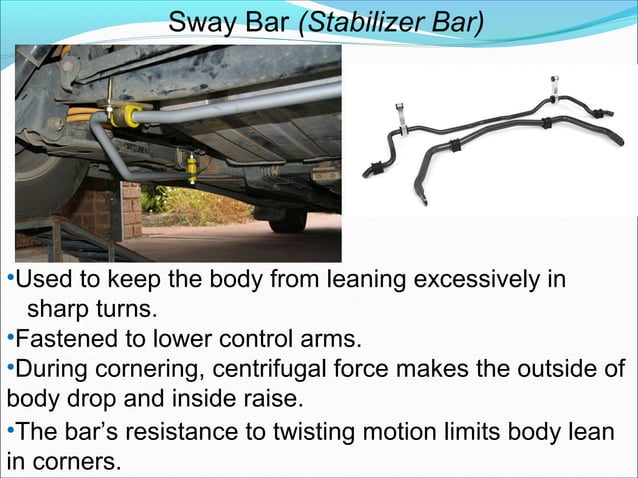 education for life                                          www.rimt.ac.in
16
Dr.Nitin Thapar_SOMC_ITFM
Department of Mechanical Engineering
Unit II
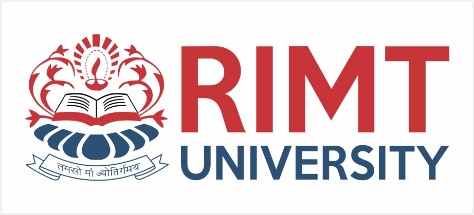 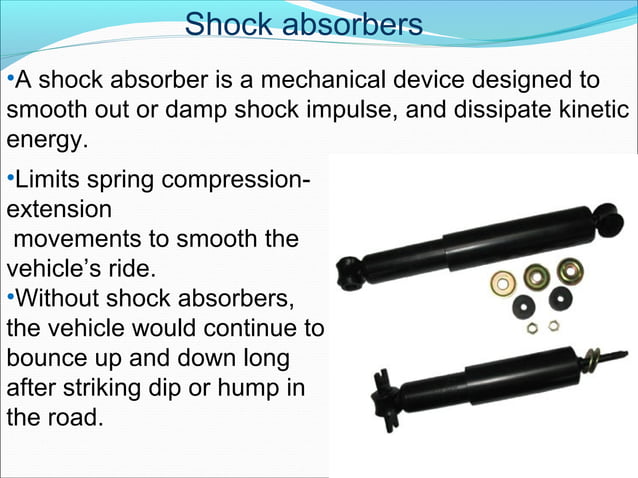 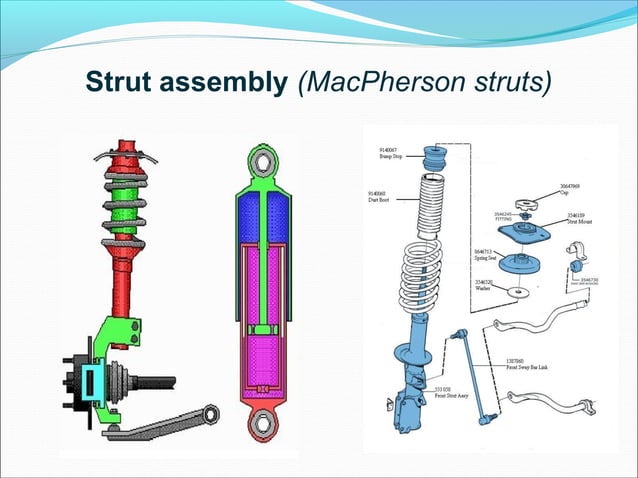 education for life                                          www.rimt.ac.in
17
Dr.Nitin Thapar_SOMC_ITFM
Department of Mechanical Engineering
Unit II
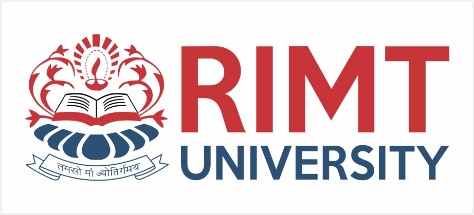 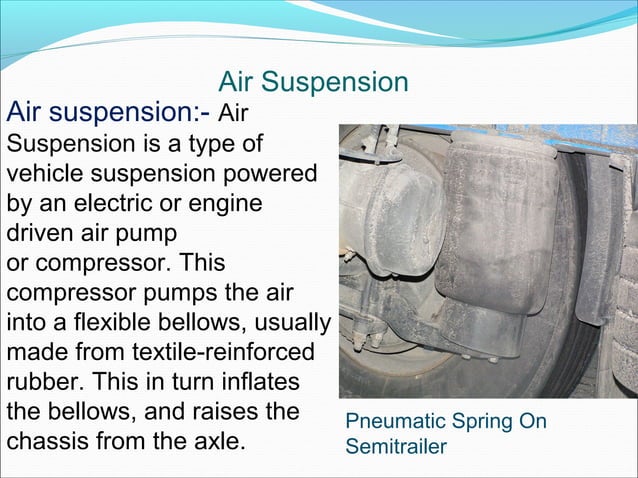 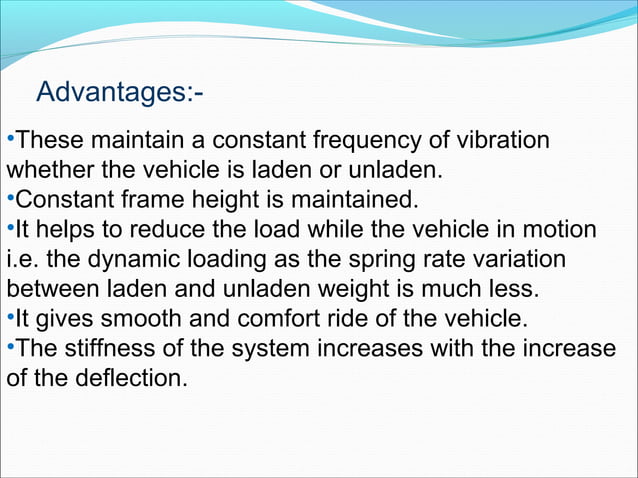 education for life                                          www.rimt.ac.in
18
Dr.Nitin Thapar_SOMC_ITFM
Department of Mechanical Engineering
Unit II
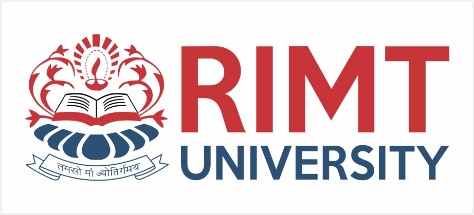 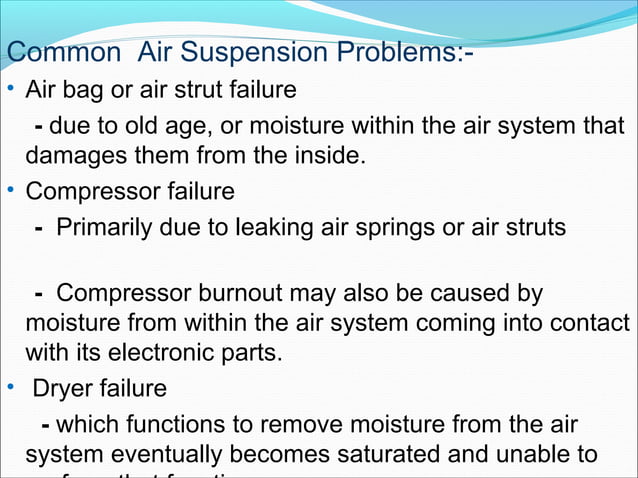 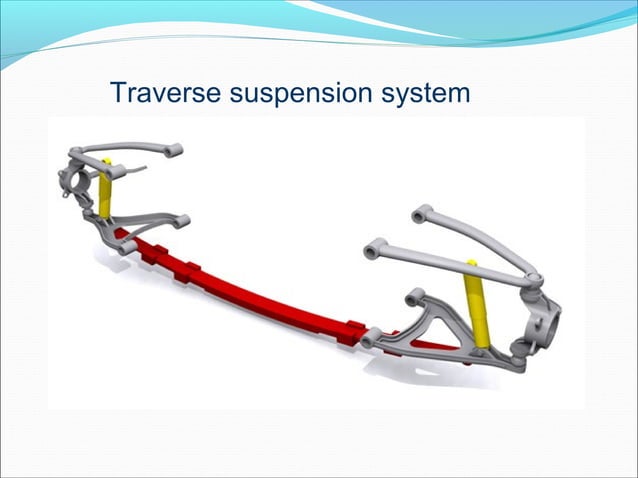 education for life                                          www.rimt.ac.in
19
Dr.Nitin Thapar_SOMC_ITFM
Department of Mechanical Engineering
Unit II
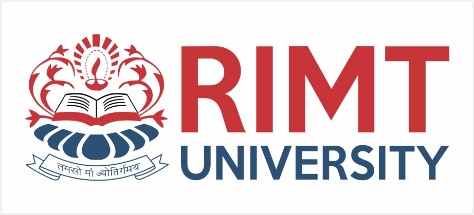 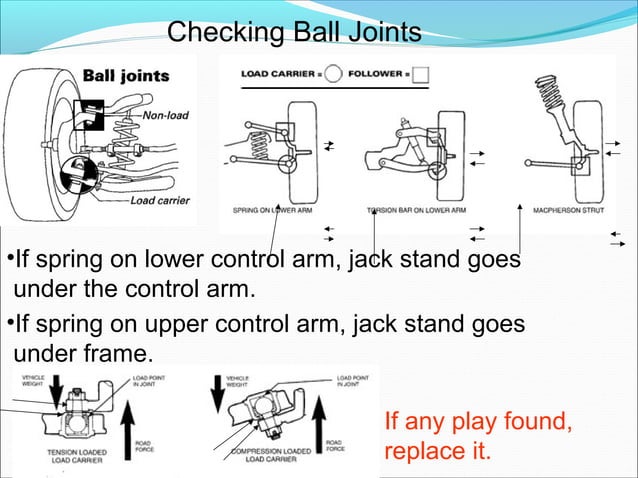 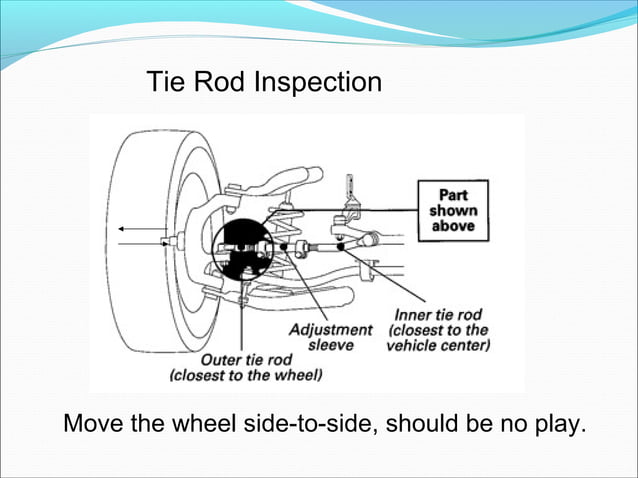 education for life                                          www.rimt.ac.in
20
Dr.Nitin Thapar_SOMC_ITFM
Department of Mechanical Engineering